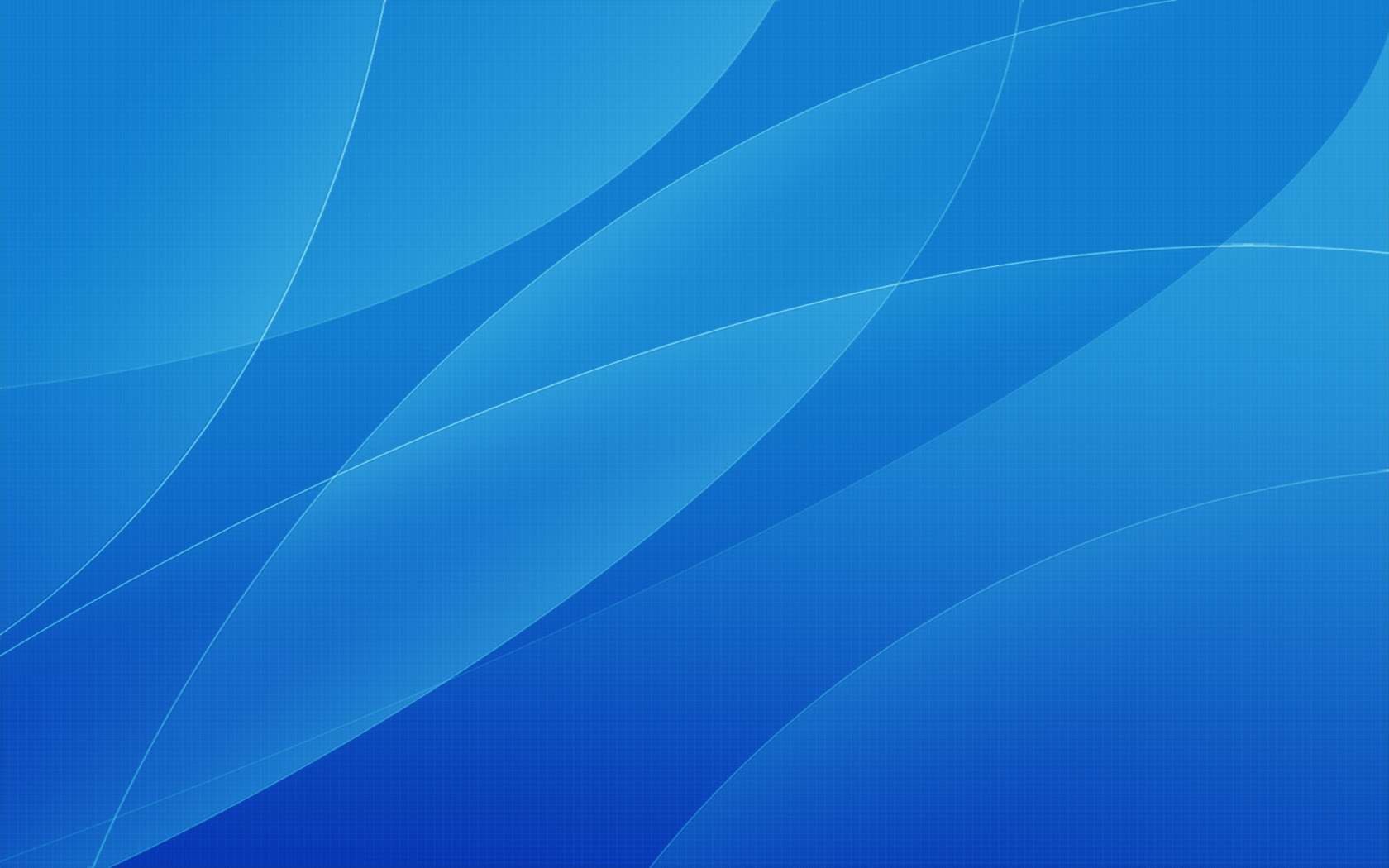 Урок русского языка в 3 А классе
Выполнила: Кондрашова И.С.
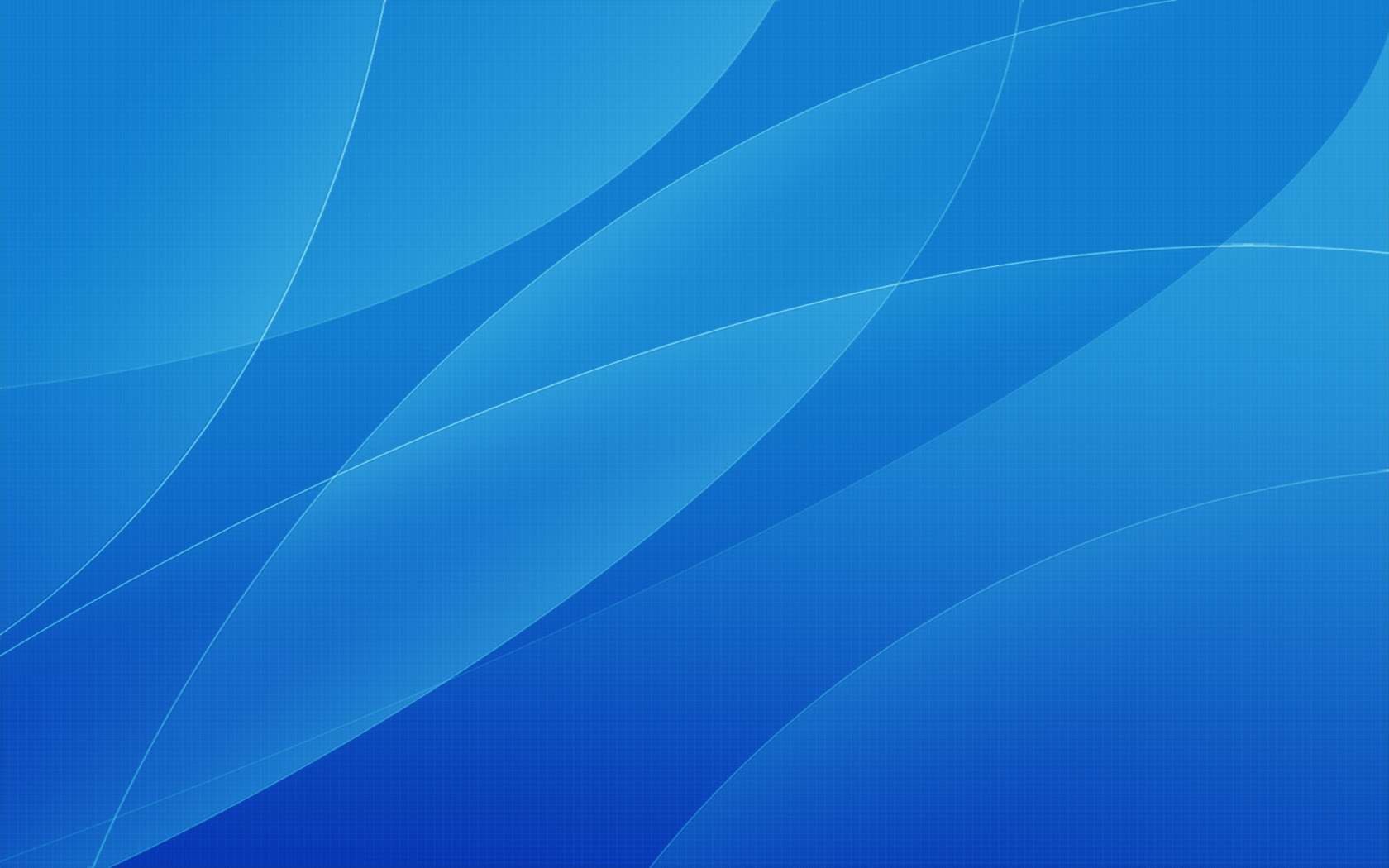 Минутка  чистописания
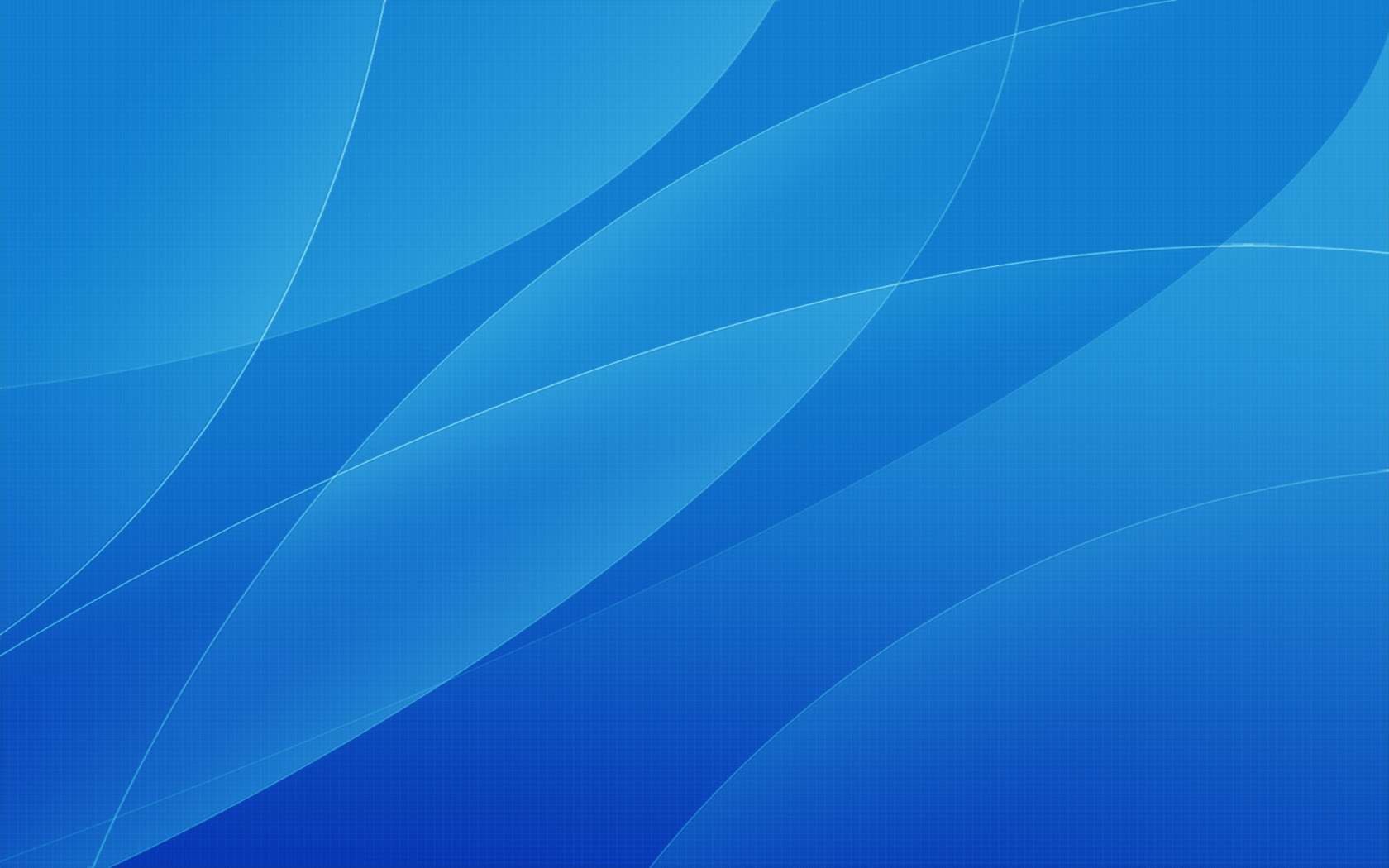 Не водя рукой по линиям, а лишь следя глазами, определите, какие буквы соответствуют числам. Прочитайте слово.
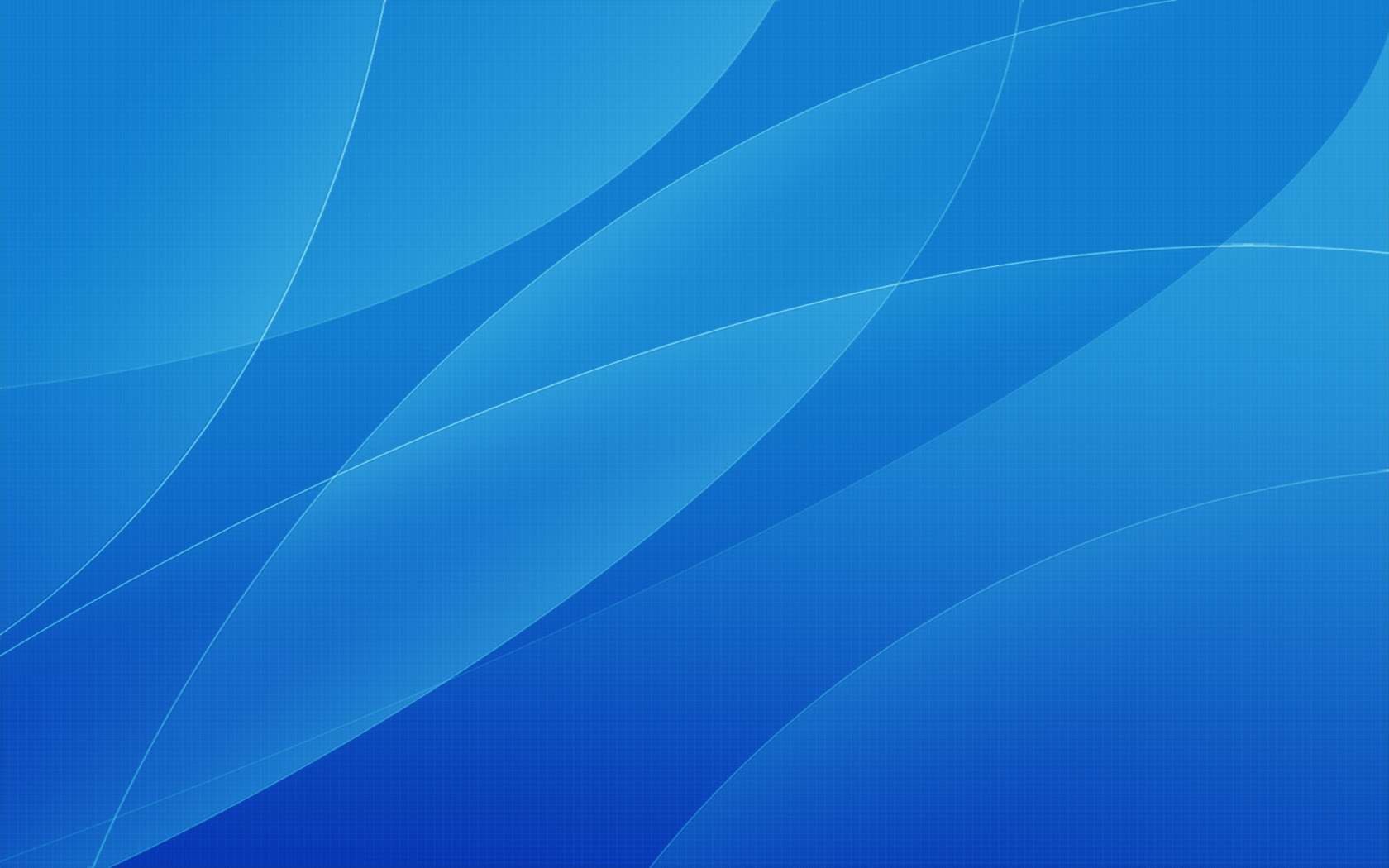 Спасибо.Когда-то вместо этого слова произносилось сочетание двух слов: “Спаси (тебе) Бог”, как исполненное благодарности пожелание СПАСИ БОГ – Г = Спасибо
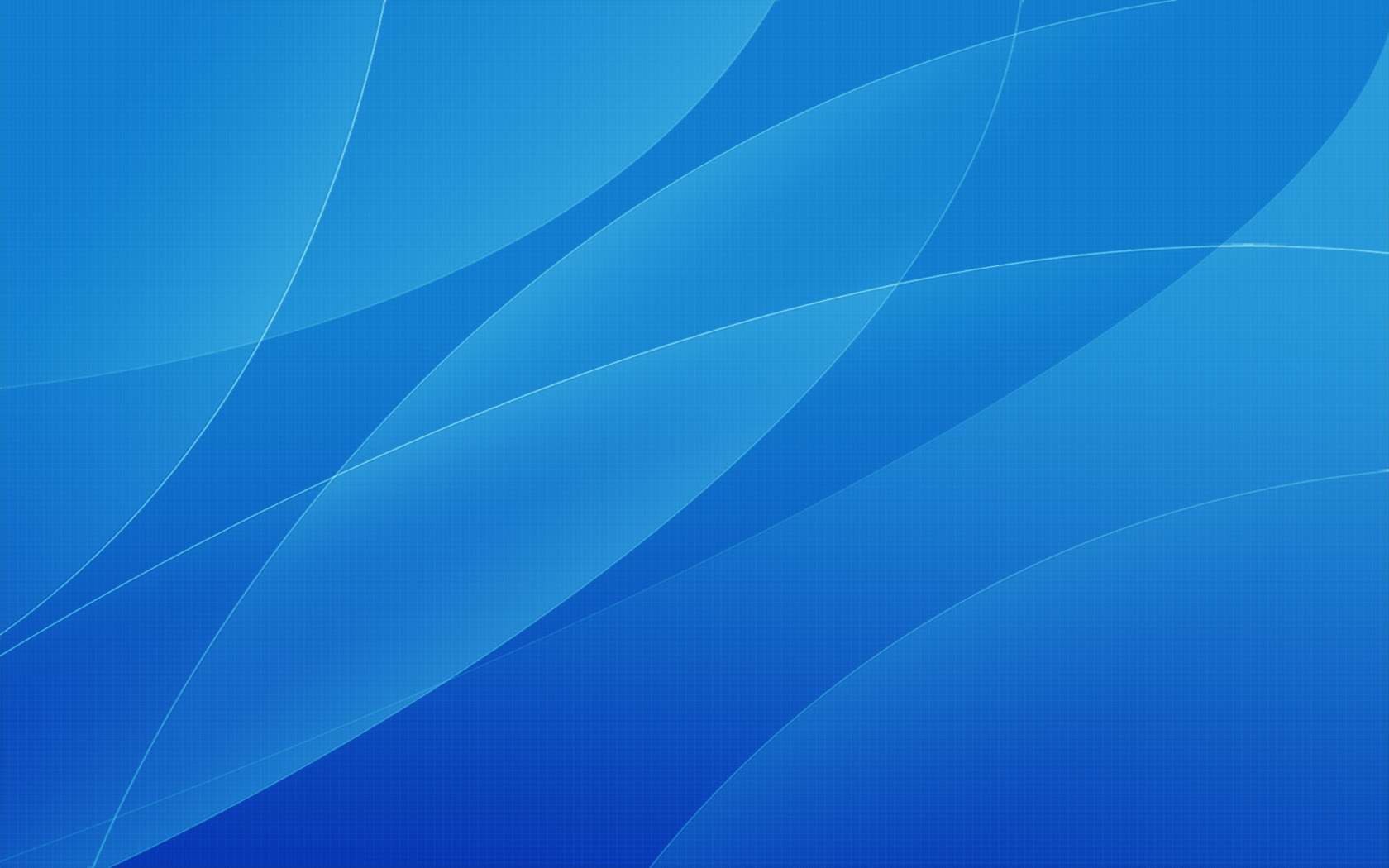 Имя существительное
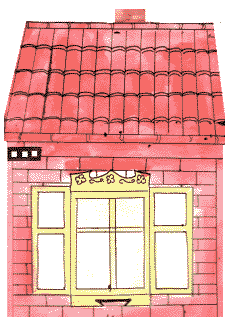 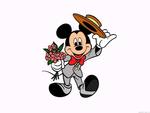 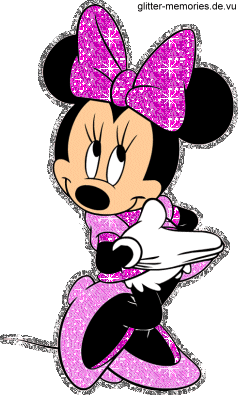 Что мы уже знаем об имени существительном?
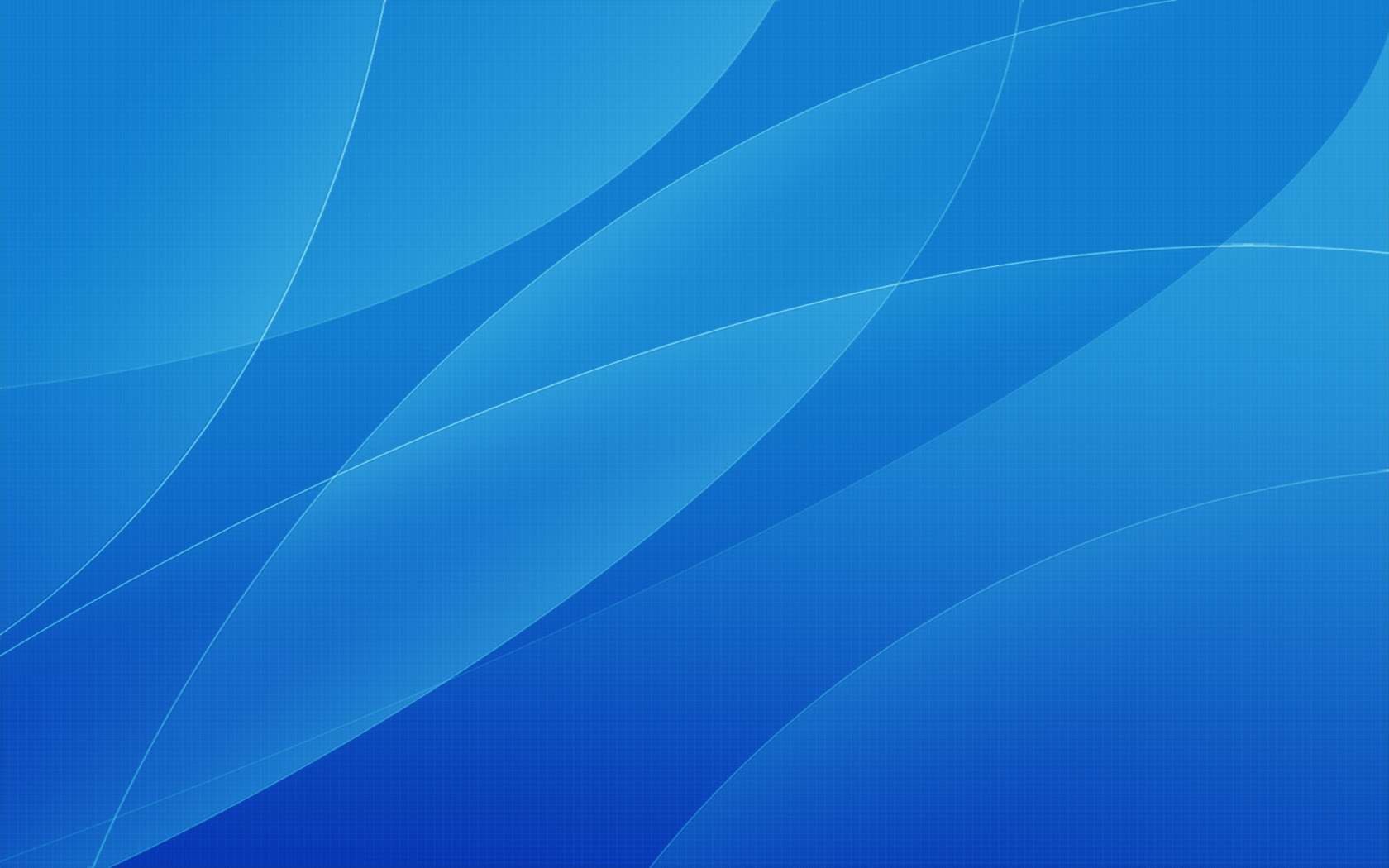 Что мы уже знаем об имени существительном?
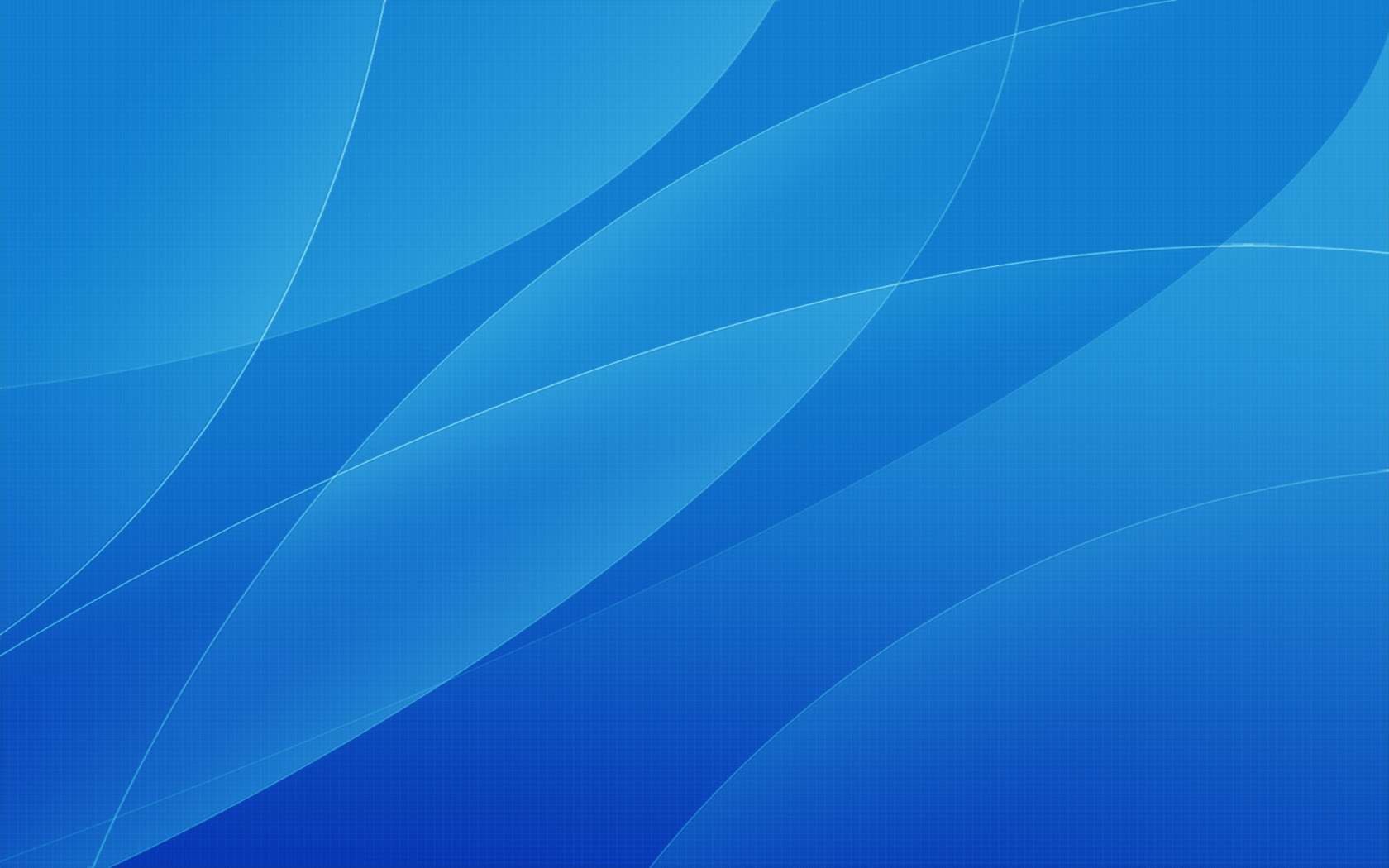 Тема урока:
РОД ИМЁН СУЩЕСТВИТЕЛЬНЫХ
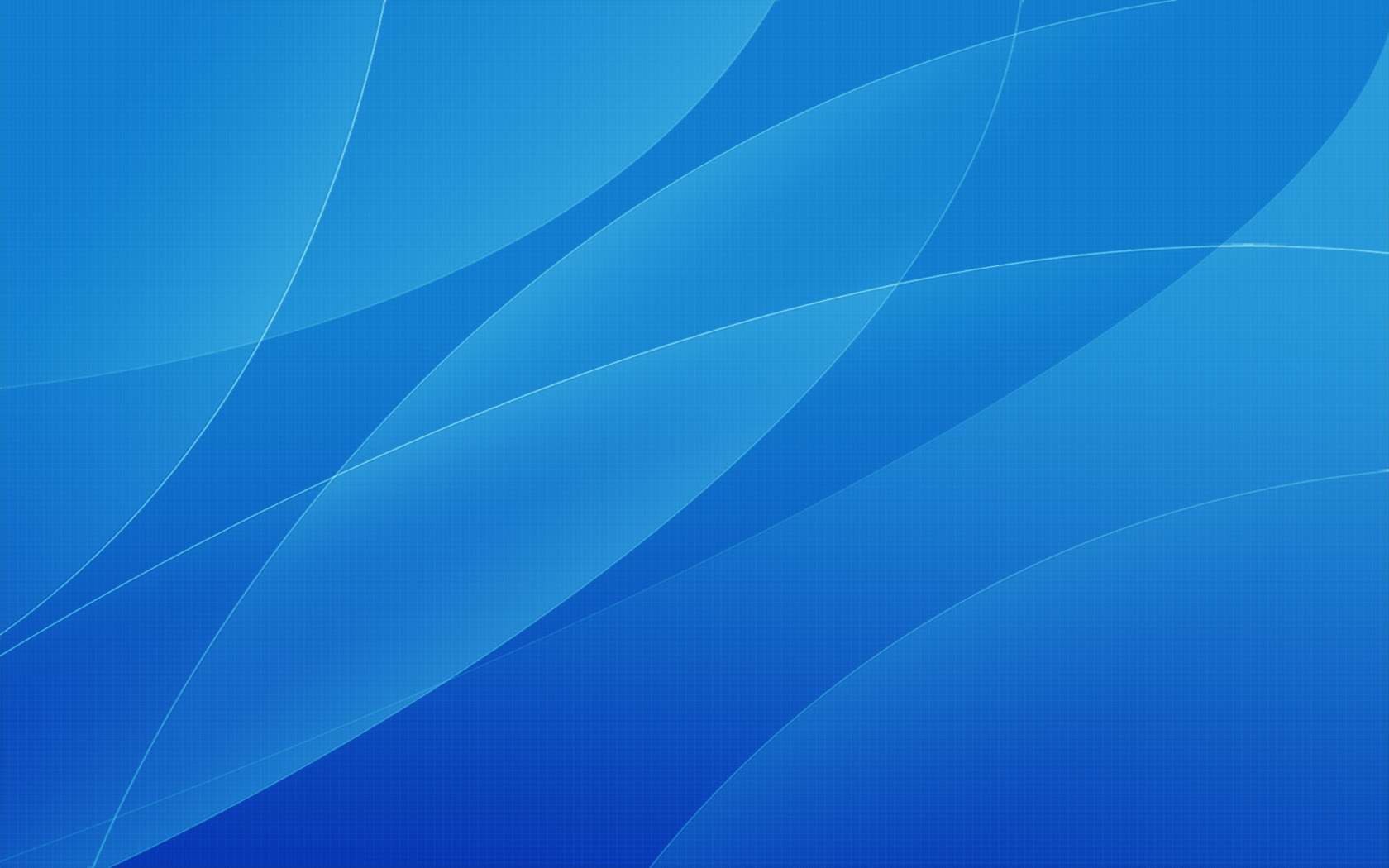 МУЖ                                    ЖЕНА
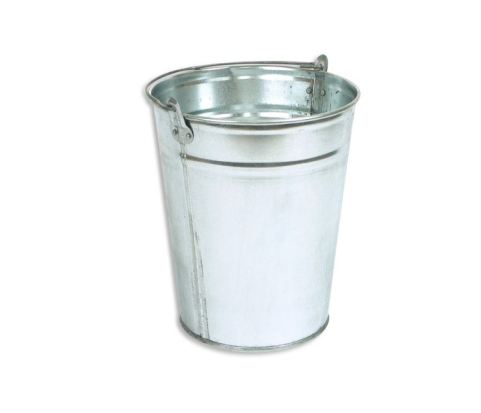 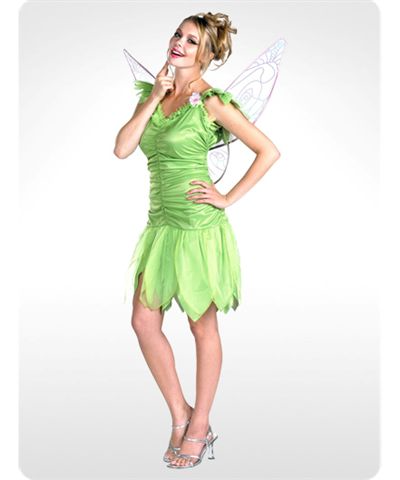 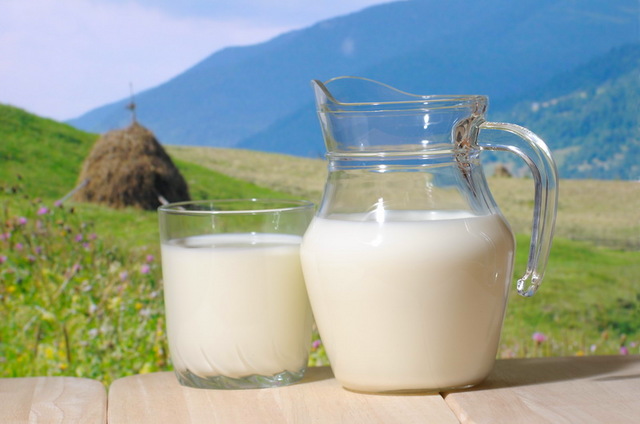 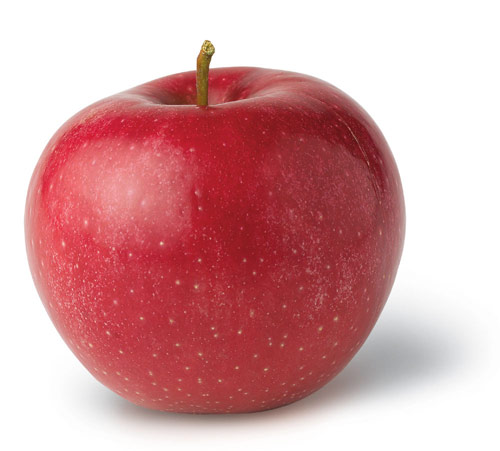 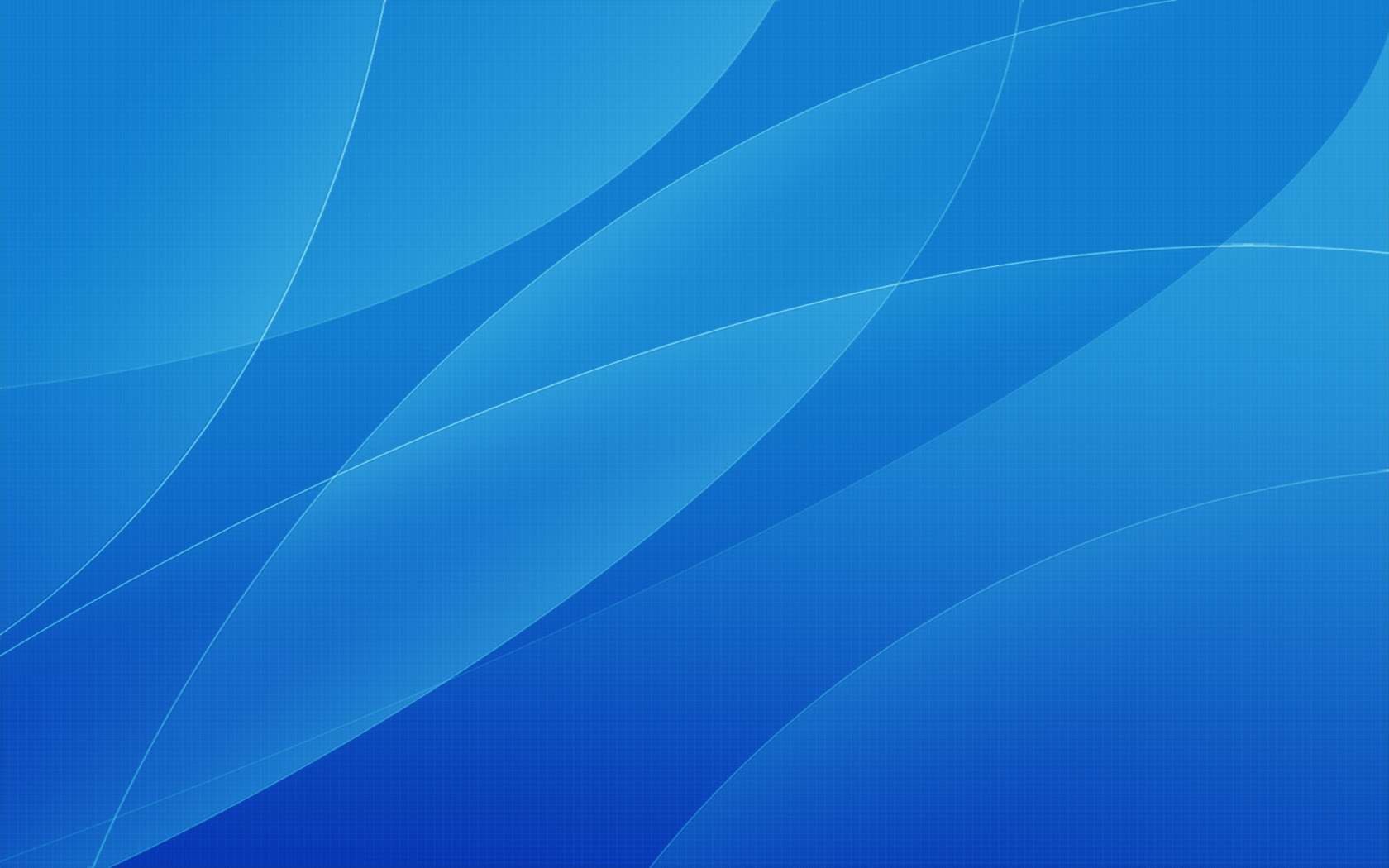 Оно моё
(ср.р.)
Она моя
(ж.р.)
Он мой
(м.р.)
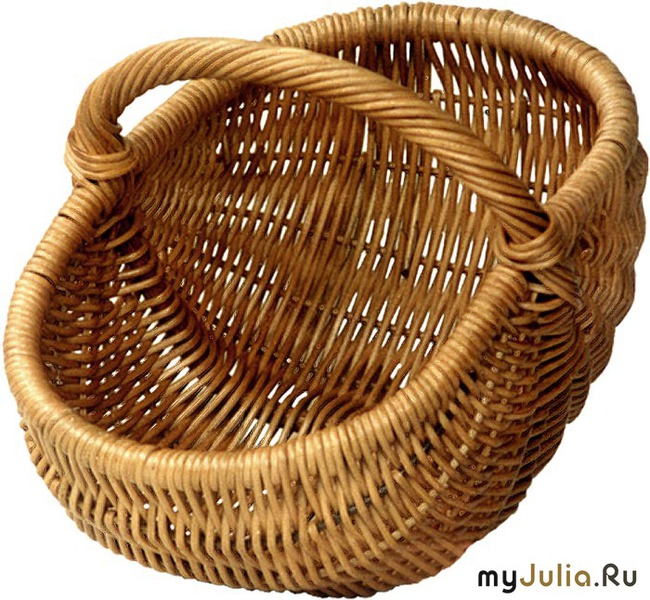 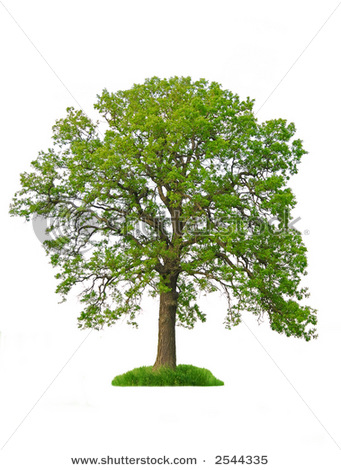 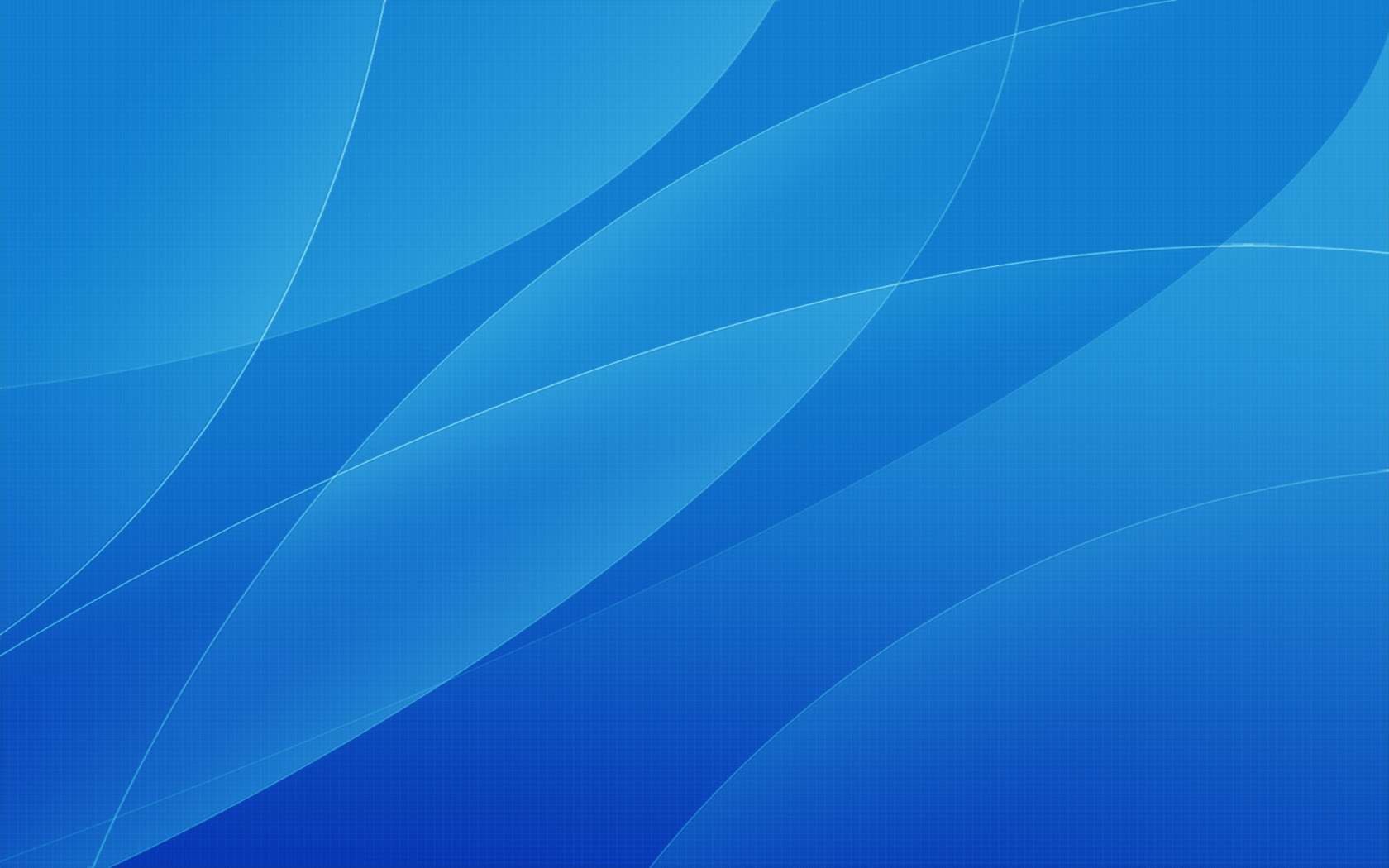 С тех пор существительное не путает род и говорит:
Женский род запомню я 
 И скажу: “Она — моя”. 
 И запомню род мужской 
 И опять скажу: “Он — мой”.
 Средний род:”Оно - моё”.
 Это правило - моё!
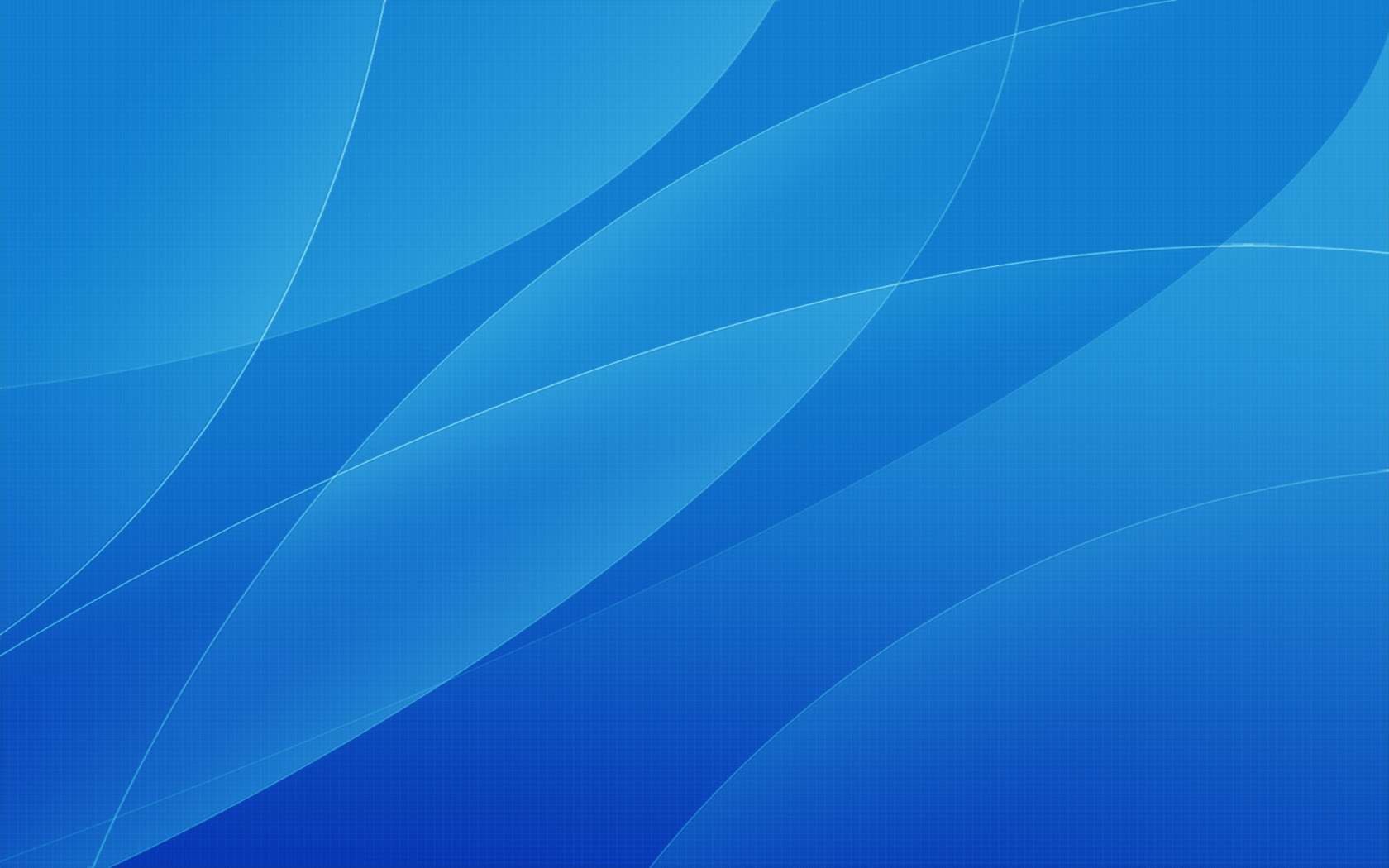 Распределите слова по колонкам в зависимости от рода, запишите их
Ведро, молодёжь,  сердце, кошка,  тигр,   ночка,  водичка, машина, зонт, краб,  хохот,  чувство, белочка,   тепло , работница, шимпанзе,  карандаш,  гордость
М.р.
Ж.р.
Ср.р.
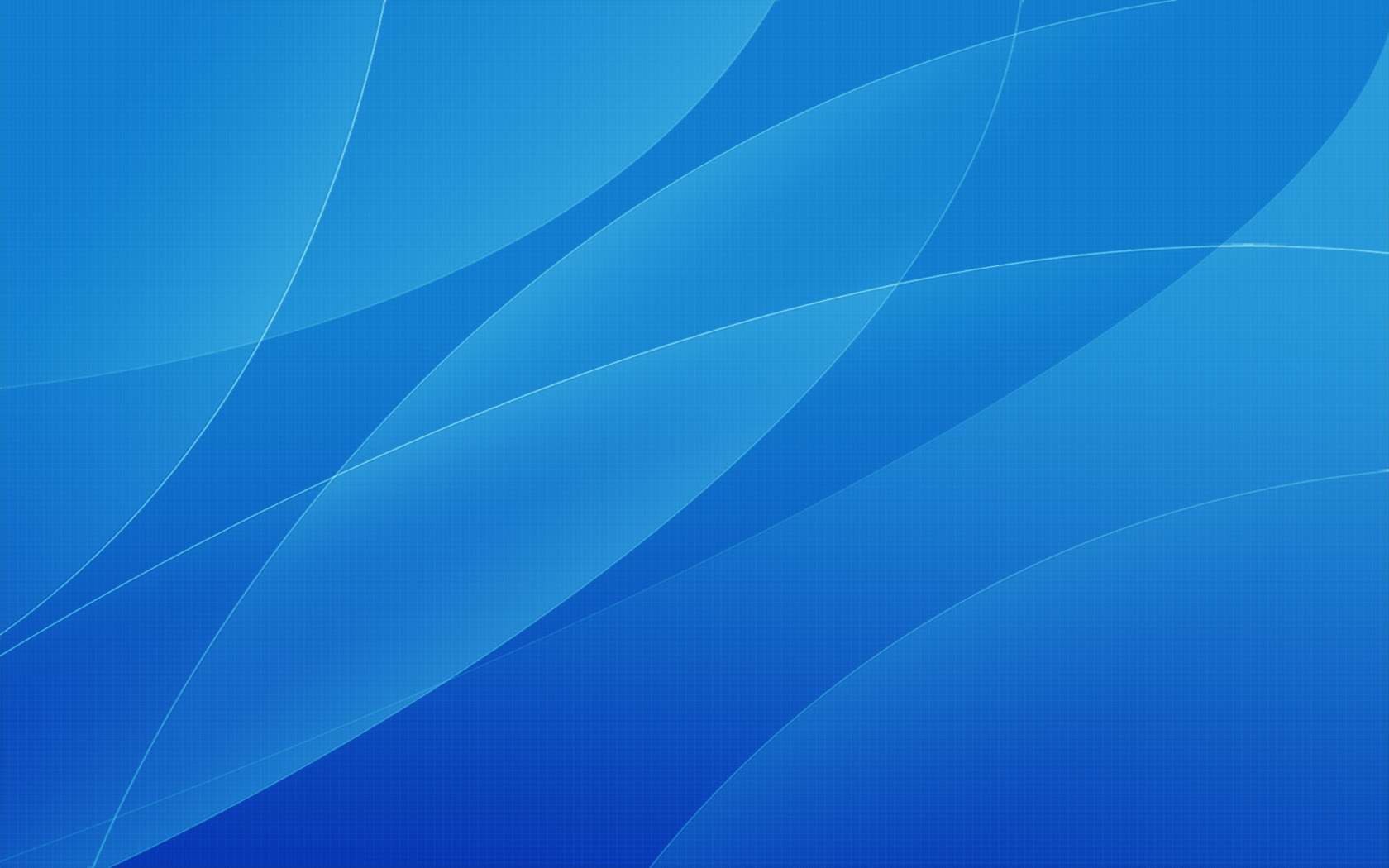 Физкультминутка
Если слышите слова мужского рода – хлопаем в ладоши, женского рода – поднимаем руки вверх, среднего рода – встаем!
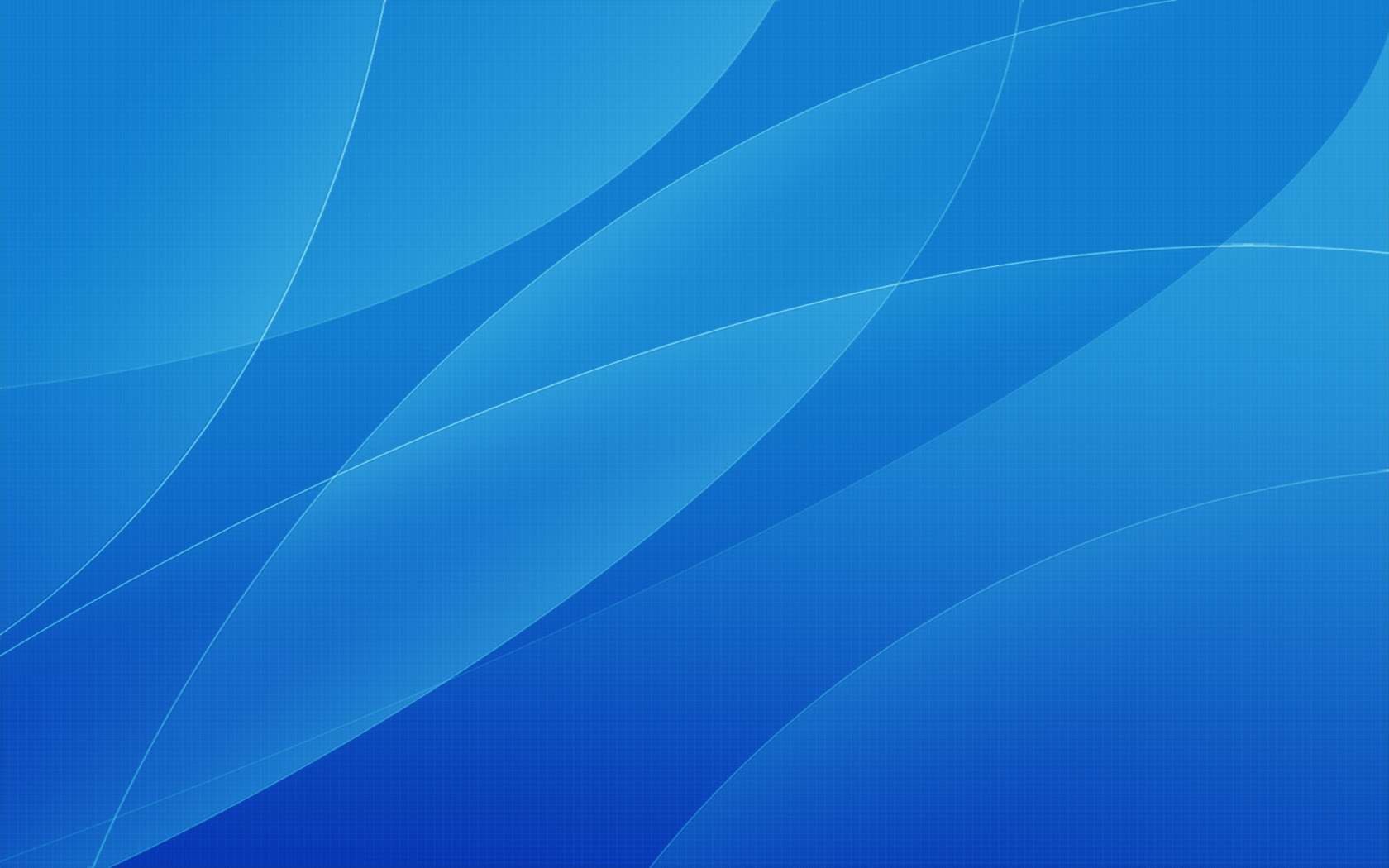 Это интересно!
В разных языках неодушевленные существительные имеют разный род. Например:
 Берёза - рус.яз (ж.р.), литовский (м.р.)
 Сосна - рус.яз (ж.р.), немецкий (м.р.)
 Год, рецепт - рус.яз. (м.р.), немецкий (ср.р.)
 
В английском языке у неодушевленных существительных нет рода.
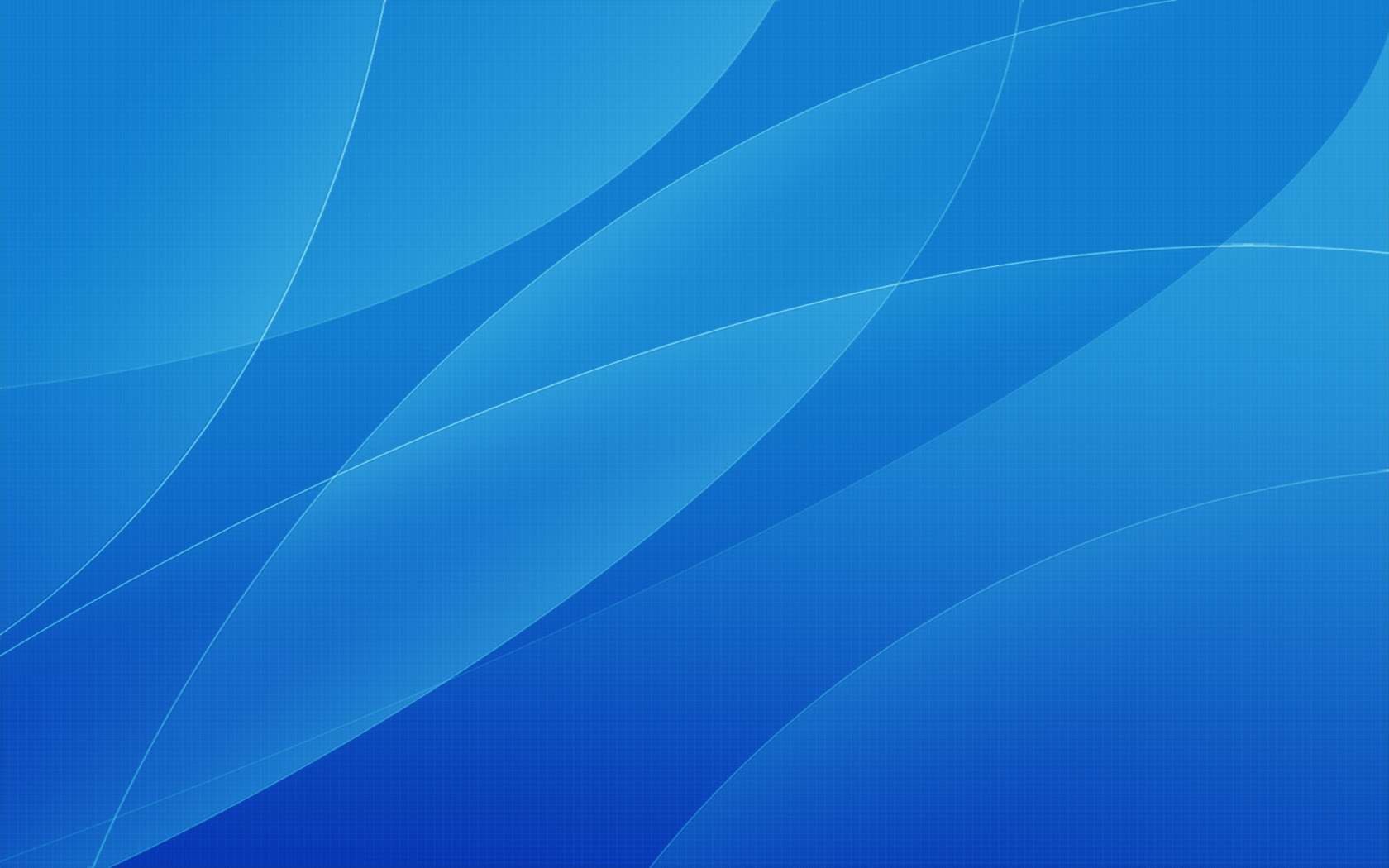 Исправь ошибки.
Если б я была сабакой
 и пошла зимой гулять,
 мне ни варежки, ни шупку
 не пришлось бы надевать.
 Я бы вшколу не ходил-
 Был бы вечный выходной!
 Я б мальчишек укусила,
 что вчера дрались со мной.
 Я б совсем не мыла лапы, малако бы не пила,
 и без мамы, и без папы
 я б щеночька завела!
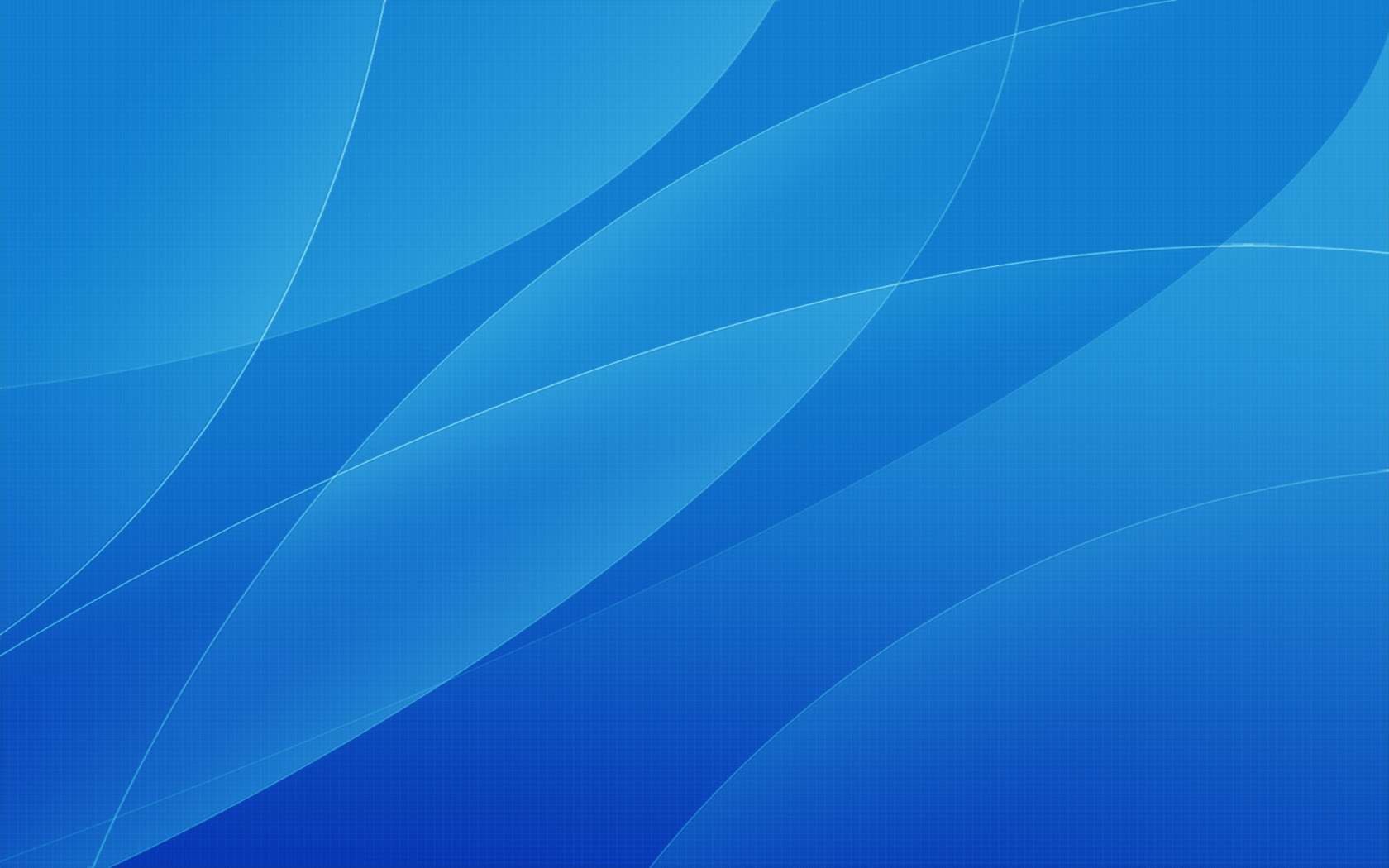 Если б я была собакой
 и пошла зимой гулять,
 мне ни варежки, ни шубку
 не пришлось бы надевать.
 Я бы в школу не ходила -
 Был бы вечный выходной!
 Я б мальчишек укусила,
 что вчера дрались со мной.
 Я б совсем не мыла лапы, молоко бы не пила,
 и без мамы, и без папы
 я б щеночка завела!
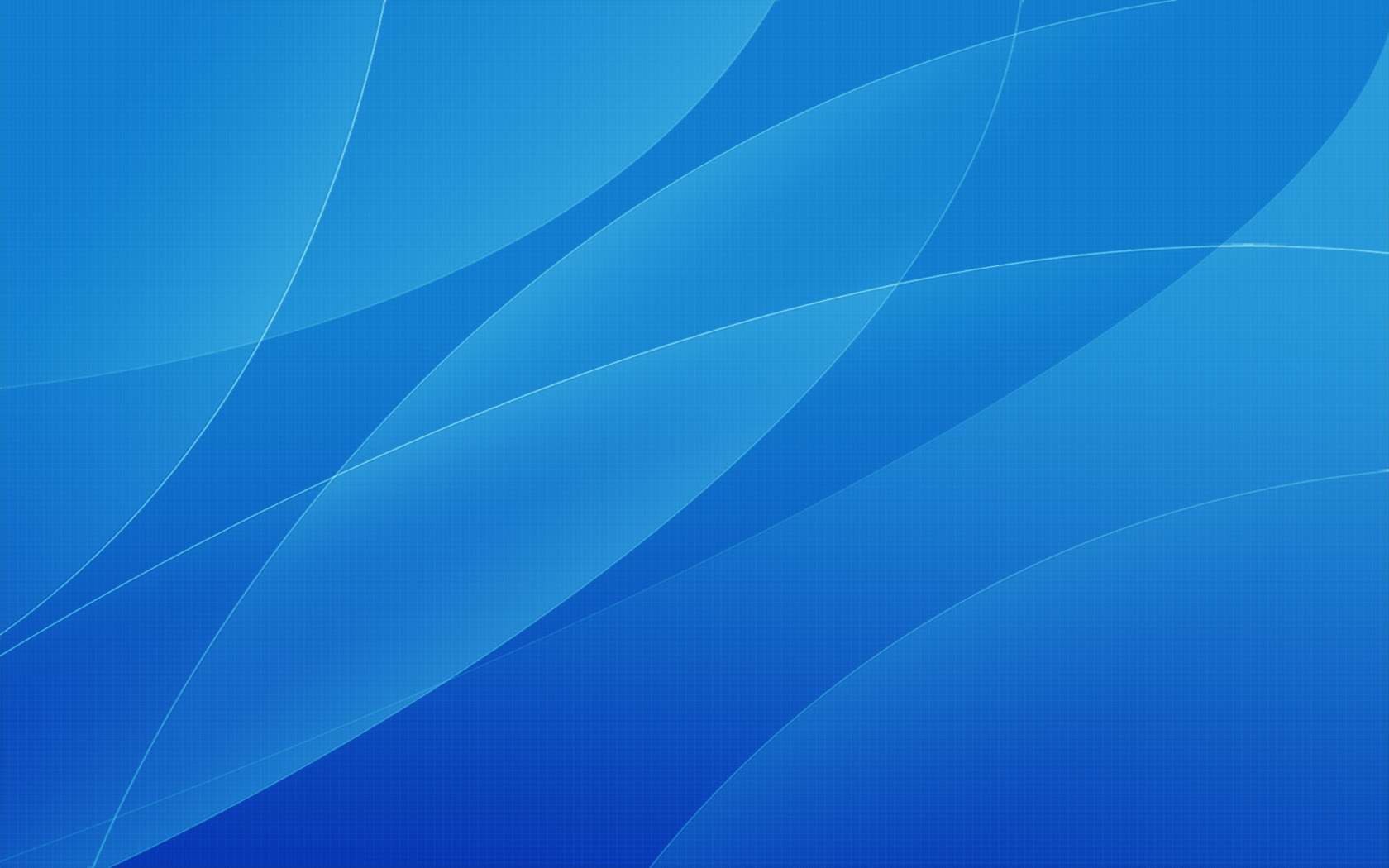 Спасибо за внимание!